3. STVARANJE DIGITALNOG SADRŽAJA
3.3. Napredno uređivanje teksta
Kako kopirati dio teksta više puta
1.
označi natipkani tekst koji želiš kopirati
2.
Klikni na gumb Kopiraj
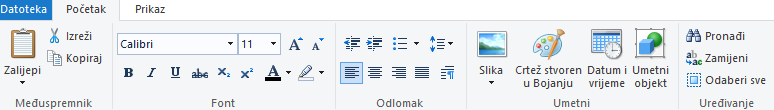 3.
Klikni lijevom tipkom miša na mjesto gdje želiš zalijepiti tekst.
4.
Klikni na gumb Zalijepi
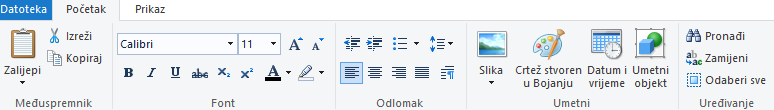 3.3. Napredno uređivanje teksta
2
Kopiranje
Kopiranje teksta radimo naredbom Kopiraj i lijepljenjem na nova mjesta u dokumentu naredbom Zalijepi ooliko puta koliko želimo.
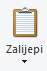 4.
1.
2.
3.
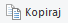 Klikni lijevom tipkom miša na mjesto gdje želiš zalijepiti kopirani tekst.
Označi tekst koji želiš kopirati.
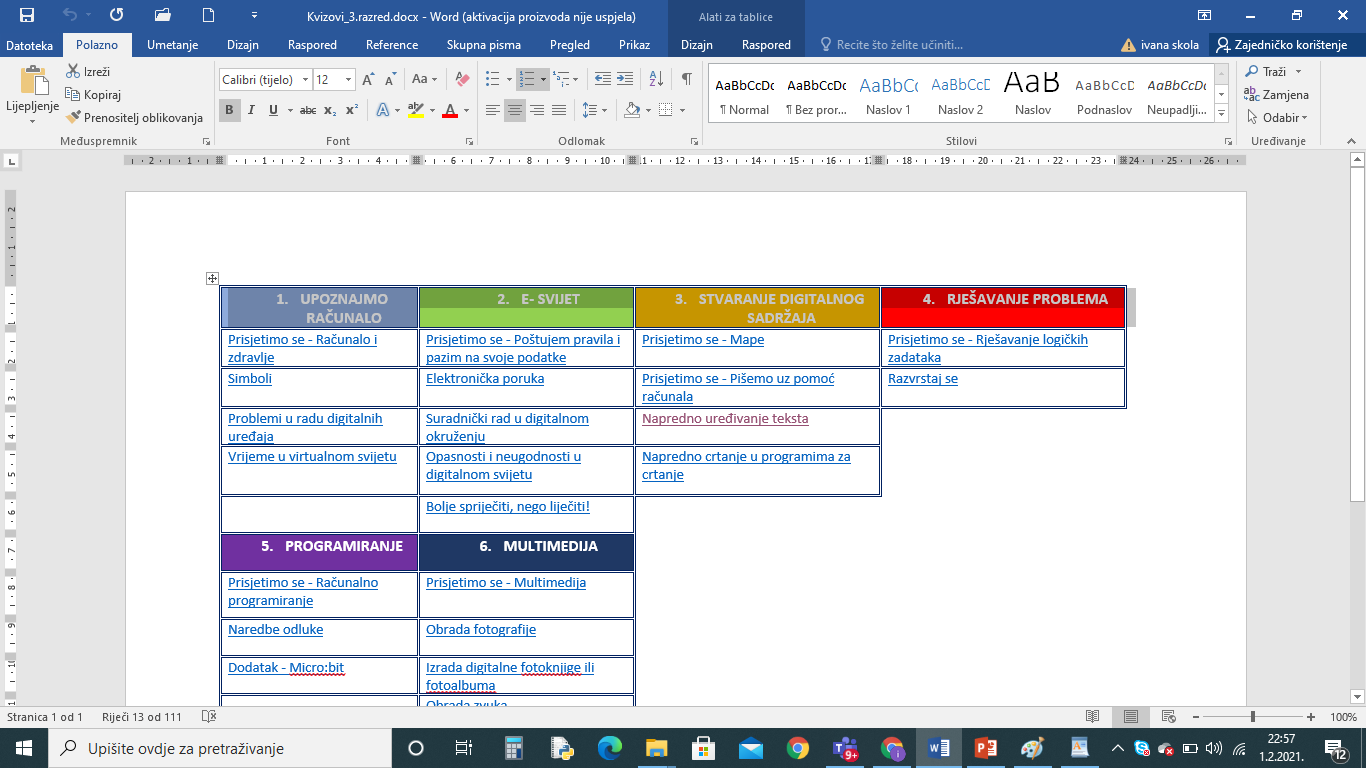 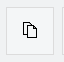 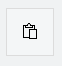 3.3. Napredno uređivanje teksta
3
Premještanje
Premještanje teksta radimo naredbom Izreži i lijepljenjem na drugo mjesto u dokumentu naredbom Zalijepi.
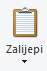 4.
1.
2.
3.
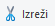 Klikni lijevom tipkom miša na mjesto gdje želiš zalijepiti tekst koji si izrezao.
Označi tekst koji želiš premjestiti.
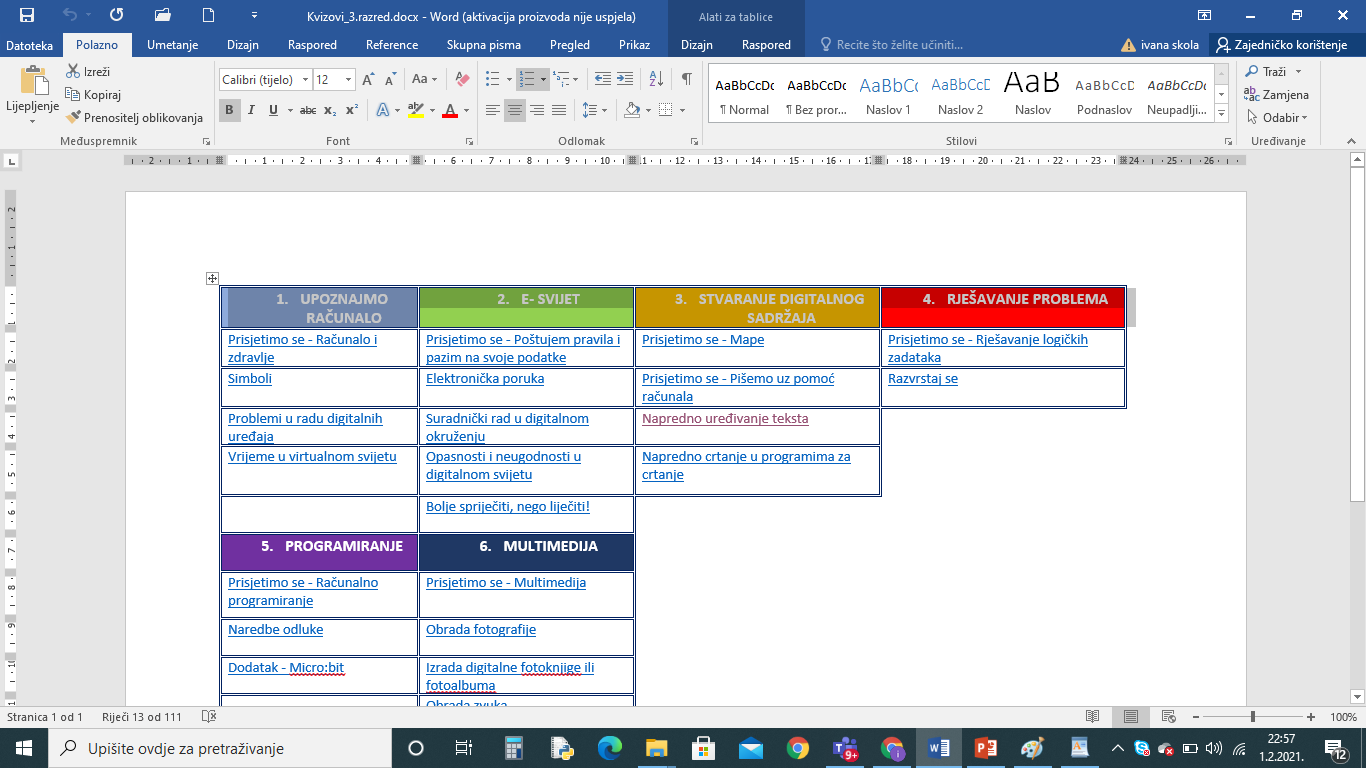 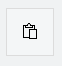 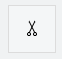 3.3. Napredno uređivanje teksta
4
Pazi !
Pokazivač miša mora obavezno biti iznad označenog teksta prije nego klikneš desnom tipkom miša.
3.3. Napredno uređivanje teksta
5